Fundamentals of Cognitive Neuroscience
Peyman  Hassani Abharian-MD/PHD in Cognitive Neuroscience 
Institute for Cognitive Sciences Studies (ICSS)
Feb. 2016
Fundamentals of Cognitive Neuroscience
2
Cognitive Science
What is the meaning of cognitive science?
3
Cognitive Science
Cognitive science is one of the convergent knowledge (NBIC).
Nanotechnology
Bio technology
IT
Cognitive Sciences 
 Now a day, NBIC are the most important and applied knowledge all over the world.
4
Cognitive Science
Cognitive science is the knowledge of information processing.
The aim of cognitive science is decoding of the brain and mind mysteries.
5
Main Applications of cognitive Sciences
What are the main applications of cognitive sciences?
6
Main Applications of cognitive Sciences
Medical sciences
Education
Sociology
Economy
Political sciences
Information sciences
Communication and Mass Media
Medical engineering
Cognitive engineering
Defense sciences and soft war
7
Cognitive Science Sub-divisions
What are the cognitive science sub-divisions?
8
Cognitive Science Sub-divisions
Cognitive Psychology
Cognitive Linguistics
Artificial Intelligence
Philosophy of mind
Cognitive Neuroscience
9
Cognitive Neuroscience
What is the meaning of cognitive neuroscience?
10
Cognitive Neuroscience
Cognitive neuroscience is the knowledge of investigating brain and its functions.

This area is one field in cognitive sciences, which investigates the relationship between cognitive and mental functions with brain and its activity. 

Goal of cognitive neuroscience is understanding the nature and structure of  mental activities.  
Cognitive neuroscience has developed intensively, during last two decades.
11
Difference of Cognitive Psychology & Cognitive Neuroscience
Cognitive psychology investigates mental events separated of brain functions.
Cognitive neuroscience investigates their relation with brain function.
12
Sub-divisions of Cognitive Neuroscience
What are the sub-divisions of cognitive neuroscience?
13
Sub Divisions of Cognitive Neuroscience
Brian & cognition
 computational neuroscience
Clinical neuroscience
Linguistic neuroscience
Social neuroscience
Neuro marketing & economic neuroscience
Aesthetic neuroscience
Theological neuroscience
14
How Cognitive Neuroscience Investigates the brain
Cognitive neuroscience investigates the brain functions and their relationship with mental activities by using different techniques such as:
Neuropharmacology
Electrophysiology (EEG, QEEG, ERP) & brain stimulation recording.
Brain imaging techniques (fMRI, PET, MEG)
Cognitive neuroscience modulates brain activities by brain modulation techniques (neuro feedback & neuro-cognitive training) and brain stimulation methods (RTMS, TDCS & low potent laser therapy).
15
Main Cognitive Functions
Sensation
Perception
Information processing
Attention & concentration
Learning & memory 
Working memory
Simple executive functions
Decision making
Vision
Linguistics
Motor control
Emotion regulation
Consciousness 
Social cognition
16
Main parts of Neuroscience
Neuroanatomy
Neurophysiology
Neuropharmacology
Neuropsychology
Neurophilosophy
17
Your Seminars
Sensation
Perception
Information processing
Vision
Visual perception
Language
movement
Motor control
Emotion 
Emotion regulation
Theory of mind
Consciousness
Cell firing  
Synapses 
Neuronal plasticity
Cell channels
Hebian theory of learning
36.    Mirror neurons
18. Metacognition
19. Limbic system
20. Brain modularity
21. Brain organization
22. Cognitive layers
23. Artificial intelligence
24. Cog N. of  addiction
25. Cog N. of music
26. Cog N. of aesthetics  
27. Association cortical areas
28. Cortex layers
29.M.C Gurk effect
30. Cog N. of sleep 
31. Brain development
32. Genetic & epigenetic 
33. Molecular basis of cog N.
34. Neurotransmitters (1)
35. Neurotransmitters (2)
18
Cognitive Neuroscience
Brain & Cognition
Computational neuroscience
19
Brain & Cognition
20
Main Parts of the Brain Cortex
Frontal lobe
Parietal lobe
Temporal lobe
Occipital lobe
21
Main Parts of the Brain Cortex
22
FRONTAL LOBE
Right frontal lobe: Five functional areas

Left frontal lobe: Six functional areas
 - motor area
 - supplementary motor area
 - premotor area
 - frontal eye fields
 - prefrontal cortex
 - Broca’s area (left)
23
FRONTAL LOBE
Right frontal lobe: Five functional areas

Left frontal lobe: Six functional areas
 - motor area
 - supplementary motor area
 - premotor area
 - frontal eye fields
 - prefrontal cortex
 - Broca’s area (left)
24
Frontal Eye Fields
Visual attention and saccadic eye movements
Damage: 
Difficulty in complex visual scanning
Deviation of the head and eyes towards the side of the lesion, difficulties with saccadic eye movements away from the side of the lesion
25
Broca’s Area
Contains the motor programs for the production of speech
Damage: Motor, expressive or non-fluent aphasia
26
Prefrontal Cortex
Connections:
Prefrontal cortex has connections with secondary and tertiary association areas, basal ganglia, thalamus, limbic structures and brainstem nuclei. 
Sends fibres to practically every structure from which it receives them with the exception of the basal ganglia (Unidirectional projection to the basal ganglia).
 Basal ganglia implicated in motor control including eye movements.
27
Prefrontal Cortex (left, right)
Dorsolateral
Ventrolateral
Ventromedial
Orbitofrontal
28
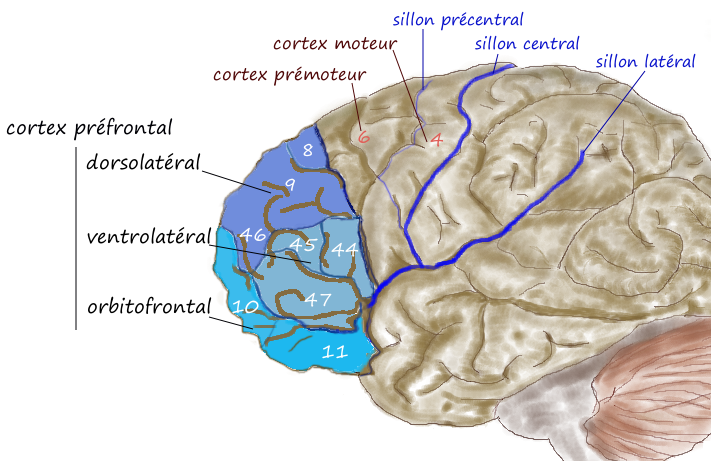 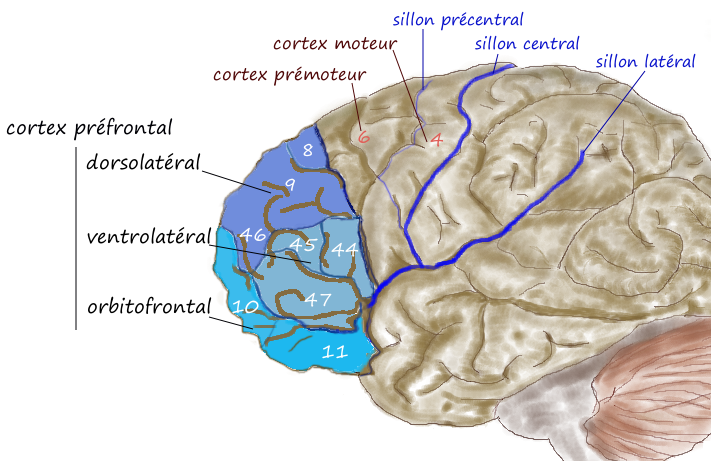 29
Dorsolateral Prefrontal Cortex (DLPFC)
This region lays in the middle frontal gyrus of humans (i.e., lateral part of Brodmann's area (BA) 9 and 46.
 In macaque monkeys, this region is around the principal sulcus (i.e., in Walker's area 46).
30
Dorsolateral Prefrontal Cortex
DLPFC is connected to 
Orbitofrontal cortex
Thalamus
Parts of  basal ganglia (specifically, dorsal caudate nucleus)
The hippocampus
And primary and secondary association areas of neocortex, ( posterior temporal, parietal, and occipital areas.
31
Dorsal & Ventral Pathway
DLPFC is the end point for dorsal pathway (stream): brain how to interact with the stimuli. 
Ventrolateral prefrontal cortex (located more inferior/ventral to DLPFC) end point of ventral pathway (stream) brings information about the stimuli’s characteristics.
32
Dorsolateral Prefrontal Cortex
important function of t DLPFC: executive functions, such as 
Working memory 
Cognitive flexibility
Planning
Inhibition
Abstract reasoning
33
DLPFC  Functions
Decision making
in both risky and moral decision making
Working memory
computational mechanisms for monitoring and manipulating items,
certain content, visuospatial information, which makes it possible to mentally represent coordinates within the spatial domain
Secondary functions
Inhibit normal tendency to truth telling
Conflict-induced behavioral adjustment (STROOP)
34
DLPFC  Functions
Social cognition
direct influence on social behavior through the operation of its main speciality the executive functions
handling complex social situations
intentions of other people, or theory of mind
35
Social cognition
Suppression of selfish behavior
Commitment in a relationship
Activation of the right, relative to the left, dorsolateral prefrontal cortex was elevated when individuals related the adjectives to themselves.
36
DLPFC  Functions
Taking control
LEFT DLPFC:
 General intelligence (deductive, syllogistic reasoning)
behaviorally inhibited 
Right-posterior DLPFC: 
stress and anxiety
Vigilance
37
Dorsolateral Prefrontal Cortex
DLPFC deals with waking thought and reality testing, it is not active when one is asleep.
 DLPFC is most frequently related to the dysfunction of drive, attention and motivation.
38
DLPFC Damage
Minor DLPFC damage display disinterest in their surroundings and are deprived of spontaneity in language as well as behavior. 
 Less alert than normal to people and events they know.
 Lack of motivation to do things for themselves and/or for others.
39
DLPFC  Dysfunctions
Schizophrenia
Depression
Stress
Substance abuse and Alcoholism
40
Ventrolateral Prefrrontal Cortex
Attributed  to Brodmann's area (BA) 47, 45 and 44 (considered the subregions of the VLPFC - the anterior, mid and posterior subregions) With Specific functions.
Right VLPFC: Substrate of control.
41
Ventrolateral Prefrontal Cortex
VLPFC is the end point of the Ventral Pathway (Stream) that brings information about the stimuli’s characteristics.
Right posterior VLPFC (BA 44) is active during the updating of action plans.
Right middle VLPFC (BA 45) is responding to decision uncertainty (presumably in right-handed individuals).
42
Ventrolateral Prefrontal Cortex
Control of attention
Left ventrolateral prefrontal cortex 
capacity of individuals to control attention and to resist temptations.
left ventrolateral prefrontal cortex is especially active when distracters are prevalent.
depression tends to activate the left ventrolateral prefrontal cortex.
43
Ventrolateral Prefrontal Cortex
Vigilance
Right ventrolateral prefrontal cortex detect a potential hazard or threat. 
Anxiety (right)
Inhibition of social pain
Resolve the negative feelings that social exclusion can elicit (not be invited to a party).
Direct attention to helpful solutions rather than ruminate over problems.
44
Ventromedial Prefrontal Cortex
45
Ventromedial Prefrontal Cortex
receives input from the ventral tegmental area, amygdala, the temporal lobe, the olfactory system, and the dorsomedial thalamus
sends signals to many different brain regions including; The temporal lobe, amygdala, the lateral hypothalamus, the hippocampal formation, the cingulate cortex, and certain other regions of the prefrontal cortex
processing of risk 
Fear
inhibition of emotional responses
decision making
46
Ventromedial Prefrontal Cortex
ventromedial cortex superior to the orbitofrontal cortex are much less associated with social functions and more with pure emotion regulation.
supporting emotion regulation through the amygdala.
associated with a decrease in cortisol levels.
RARE: early-onset vmPFC (for instance, during childhood), but these individuals tend to have severe antisocial behavior and impaired moral judgment.
47
Ventromedial Prefrontal Cortex
Decision making
personal and social decision-making
choosing between options with uncertain outcomes (uncertainty is in the form of a risk or of an ambiguity)
capacity to learn from their mistakes
future consequences of actions
48
Ventromedial Prefrontal Cortex
Regulation of emotion
successful suppression of emotional responses to a negative emotional signal
Damage:
Defects both in emotional response and emotion regulation (reduced social emotions such as compassion, shame and guilt) 
Personality changes such as lack of empathy, irresponsibility, and poor decision making
PTSD
49
Orbitofrontal  Cortex
Prefrontal cortex that receives projections from the magnocellular, medial nucleus of the mediodorsal thalamus, and is thought to represent emotion and reward in decision making.

Considerable individual variability has been found in the OFC of both humans and non-human primates.
50
Orbitofrontal  Cortex Connectivity
Extensive reciprocal connections with the amygdala, and direct and indirect connections to the hypothalamus.
Subcortical projections are shared between the striatum, particularly ventral reward-related areas.
Connectivity with thalamic and periaqueductal grey areas “inhibitory and excitatory regulation of autonomic function.
51
Orbitofrontal  Cortex Damage
Decision-making,
 Emotion regulation,
 and reward expectation
Addiction/substance dependence:
striato-thalamo-orbitofrontal circuit
Attention deficit hyperactivity disorder (ADHD)
dysfunction of neural reward circuitry controlling motivation, reward, and impulsivity, including OFC systems
Obsessive–compulsive disorder 
and trichotillomania
frontotemporal dementia
later stages of Alzheimer’s Disease
52
Orbitofrontal  Cortex Damage
Swearing excessively,
 Hypersexuality,
 Poor social interaction, 
Compulsive gambling, 
Drug use (including alcohol and tobacco), 
And poor empathising ability. 
Disinhibited behaviour by patients with some forms of frontotemporal dementia is thought to be caused by degeneration of the OFC.
53
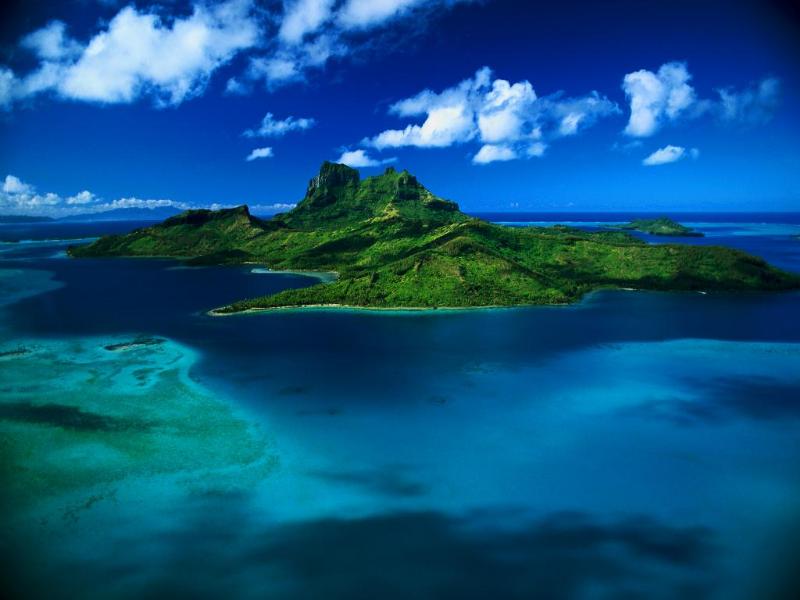 THANKS FOR YOUR ATTENTION
54